May 2016
Signaling of Multi-TID Aggregation Limit
Date: 2016-05-16
Authors:
Chittabrata Ghosh, Intel
Slide 1
May 2016
Authors (continued)
Chittabrata Ghosh, Intel
Slide 2
May 2016
Authors (continued)
Chittabrata Ghosh, Intel
Slide 3
May 2016
Authors (continued)
Chittabrata Ghosh, Intel
Slide 4
May 2016
Authors (continued)
Chittabrata Ghosh, Intel
Slide 5
May 2016
Authors (continued)
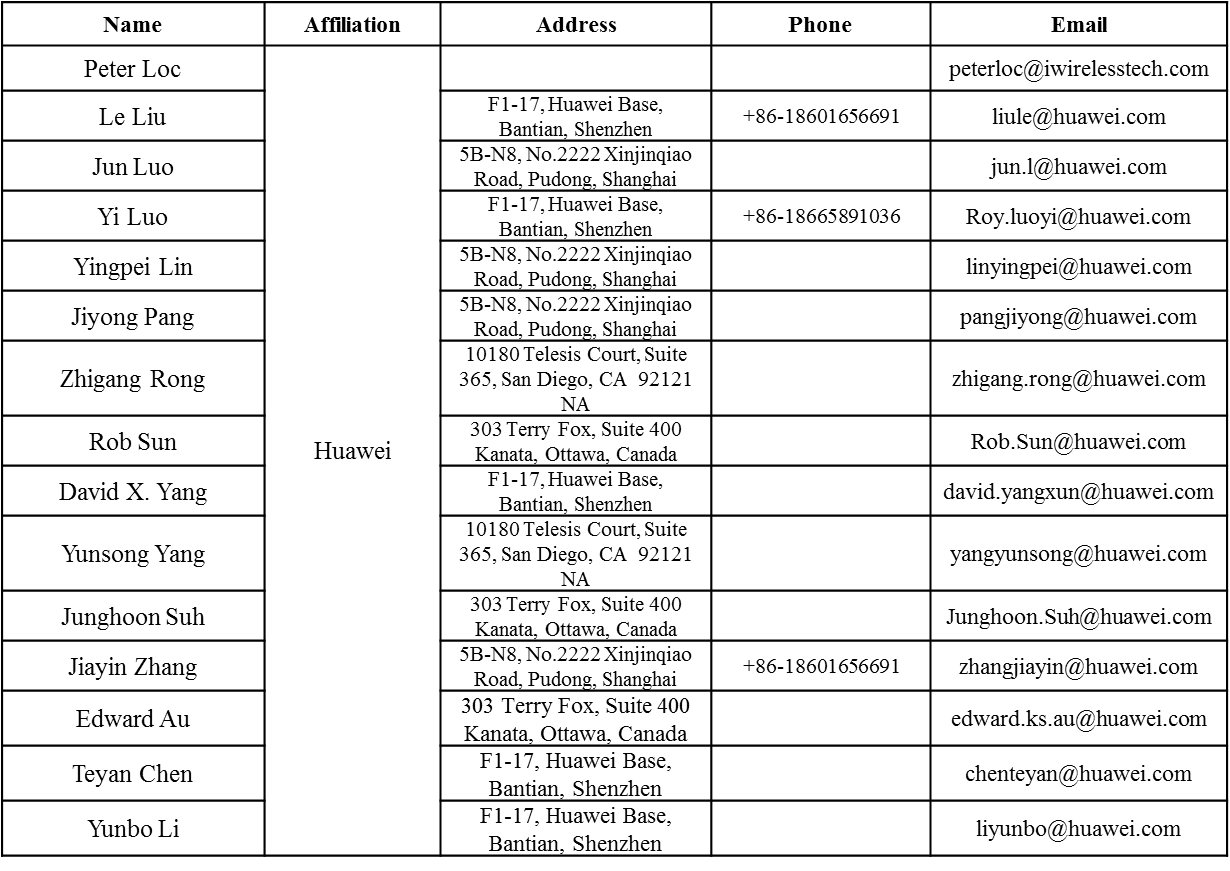 Chittabrata Ghosh, Intel
Slide 6
May 2016
Authors (continued)
Chittabrata Ghosh, Intel
Slide 7
May 2016
Authors (continued)
Chittabrata Ghosh, Intel
Slide 8
May 2016
Authors (continued)
Chittabrata Ghosh, Intel
Slide 9
May 2016
Authors (continued)
Chittabrata Ghosh, Intel
Slide 10
May 2016
Abstract
IEEE SFD currently has the following text on the limitation of the number of TIDs at the originator:
The recipient  indicates the maximum number of TIDs of the MPDUs values that the originator can aggregate in a multi-TID A-MPDU in MU PPDU
In this contribution, we discuss about the signaling of multi-TID aggregation limit provided by the recipient (AP in this contribution)
We also discuss about the aggregation rule of MPDUs in multi-TID A-MPDUs within Trigger-based PPDU at the originator (STA in this contribution)
Chittabrata Ghosh, Intel
Slide 11
May 2016
Proposal on Multi-TID Aggregation Limit Signaling
Signaling the number of TIDs from which MPDUs are aggregated can either be in Trigger frame or can be negotiated
Signaling the TID aggregation limit in Trigger frame 
Dynamic changes in the limit based on partial state operation of AP
Adaptive based on network condition (for example, network congestion) or buffer status report from STAs
AP in partial state [1] operation has flexibility of changing the limit indicated in current Trigger frame and change the limit over the following cascaded Trigger frames
Negotiation of the TID aggregation limit
Currently D0.1 has 1 bit for multi-TID support in HE Capabilities IE
HE Capabilities IE may also indicate the TID aggregation limit 
In this contribution, we propose to indicate the TID aggregation limit in the basic variant Trigger frame  

[1] C. Ghosh (Intel) et. al., 11-16/0362r1 Multi-TID Aggregation Limit
Slide 12
Chittabrata Ghosh, Intel
May 2016
Proposal on Multi-TID Aggregation Limit in Per User Info Field of Basic Variant Trigger Frame
SS Allocation
DCM
Trigger Dependent    
      Per User Info
MCS
Coding Type
RU Allocation
User Identifier
TID Aggregation Limit
TBD
Bits                   3                      TBD
Propose to indicate the aggregation limit of multiple TIDs in the Per User Info field of a basic variant Trigger frame 
The TID Aggregation Limit sub-field is in the Trigger-dependent Per User Info sub-field
Value in TID Aggregation Limit sub-field indicates the number of TIDs from which MPDUs are aggregated in a multi-TID A-MPDU carried in the responding Trigger-based PPDU
The TID (=15) for Management frames is not included in the value of TID aggregation limit signaled by the AP
Chittabrata Ghosh, Intel
Slide 13
May 2016
Multi-TID Aggregation by STA based on Signaling of TID Aggregation Limit
If the multi-TID support bit in HE Capabilities IE is set to 1, a STA aggregates MPDUs from multiple TIDs in a multi-TID A-MPDU carried in the responding Trigger-based PPDU
The responding STA shall not aggregate MPDUs in the multi-TID A-MPDU with a number of TIDs that exceeds the value indicated in the TID Aggregation Limit sub-field intended to it
Chittabrata Ghosh, Intel
Slide 14
May 2016
Conclusions
We have proposed the signaling of the limit on the number of TIDs from which MPDUs are aggregated by a STA in a Trigger-based PPDU
We have also proposed the multi-TID aggregation rule for the STA in a multi-TID A-MPDU carried in the responding Trigger-based PPDU
Chittabrata Ghosh, Intel
Slide 15
May 2016
Straw poll
Do you support that the basic variant Trigger frame shall contain the TID Aggregation Limit subfield in the Trigger Dependent Per User Info field that indicates the limit of the number of TIDs that can be aggregated by a STA in a multi-TID A-MPDU carried in the responding Trigger-based PPDU?
The responding STA shall not aggregate QoS Data frames in the multi-TID A-MPDU with a number of TIDs that exceeds the value indicated in the TID Aggregation Limit sub-field intended to it
Chittabrata Ghosh, Intel
Slide 16